Digital data representation   

 Topic for the next few weeks
Representing Numbers
Representing Texts
Representing Audio
Representing Images and graphics
Representing Videos
EECS1520:  Representing Numbers
1
Representing Numbers
1 + 1 = 10 ?!?
Examples provided byJones & Bartlett Learning
Representing Numbers
Positional representation
Decimal (base 10)
Binary (base 2)
Octal (base 8)
Hex (base 16)
Conversion between different bases
Binary, Hex, Oct to Decimal  (recap)
Binary to/from Hex, Octal
Decimal to Binary, Hex, Oct

Signed Binary representation – 2’s complement
Decimal to 2’s complement (Binary)
2’s complement (Binary) to decimal

Binary representation of fractions.
Binary to Decimal
Decimal to Binary
EECS1520:  Representing Numbers
3
2
[Speaker Notes: Picture, o.w get lost in the journey
Easy fore me, unlike history.   Not bragging,   every year very challenging 
I will try my best, you also try harder]
Representing Numbers
Positional representation
Decimal (base 10)
Binary (base 2)
Octal (base 8)
Hex (base 16)
Conversion between different bases
Binary, Hex, Oct to Decimal  (recap)
Binary to/from Hex, Octal
Decimal to Binary, Hex, Oct

Signed Binary representation – 2’s complement
Decimal to 2’s complement (Binary)
2’s complement (Binary) to decimal

Binary representation of fractions.
Binary to Decimal
Decimal to Binary
EECS1520:  Representing Numbers
4
2
[Speaker Notes: Easy today.
If today not working today then cannot survive, 
So lets try best]
Representing Numbers
Positional representation
Decimal (base 10)
Binary (base 2)
Octal (base 8)
Hexadecimal (base 16)
Conversion between different bases
Binary, hex, oct to decimal (recap)
Binary to/from hex and octal
Decimal to binary, hex, octal

Signed binary representation – 2’s complement
2’s complement (binary) to decimal
Decimal to 2’s complement (binary)

Binary representation of fractions
Binary to decimal
Decimal to binary
EECS1520:  Representing Numbers
5
2
[Speaker Notes: Picture, o.w get lost in the journey
Easy fore me, unlike history.   Not bragging,   every year very challenging 
I will try my best, you also try harder]
Representing Numbers
Positional representation
Decimal (base 10)
Binary (base 2)
Octal (base 8)
Hexadecimal (base 16)
Conversion between different bases
Binary, hex, oct to decimal (recap)
Binary to/from hex and octal
Decimal to binary, hex, octal

Signed binary representation – 2’s complement
2’s complement (binary) to decimal
Decimal to 2’s complement (binary)

Binary representation of fractions
Binary to decimal
Decimal to binary
EECS1520:  Representing Numbers
6
2
[Speaker Notes: Picture, o.w get lost in the journey
Easy fore me, unlike history.   Not bragging,   every year very challenging 
I will try my best, you also try harder]
Numbers
Natural numbers
Zero and any number obtained by repeatedly adding one to it.

Examples:   100, 0, 45645, 32
Negative whole numbers
Values less than 0, indicated with a “–” sign before the left-most digit

Examples:  −24, −1, −45645, −32
Side note: Hyphen -, Minus −, N-dash –, and M-dash — are four different typographical symbols; use them correctly in your writingSee https://en.wikipedia.org/wiki/Dash for details
EECS1520:  Representing Numbers
7
2
Numbers
Integers
Values that are either a natural number, or a negative whole number

Examples:   249, 0, −45645, −32
Rational Numbers
Values that are integers, or the quotient of two integers 

Examples: −249, −1, 0, 3/7, −2/5 

NOTE: , e, √2, √5… are irrational numbers
EECS1520:  Representing Numbers
8
3
Representing Numbers
How many ways can we represent the numeric value “five”?
5
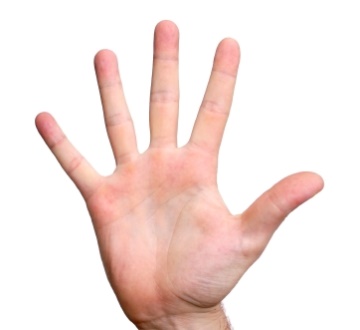 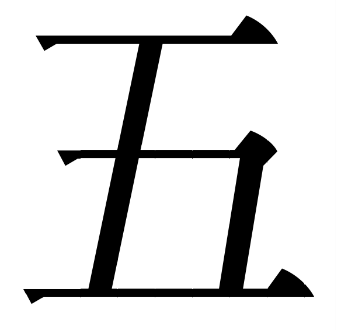 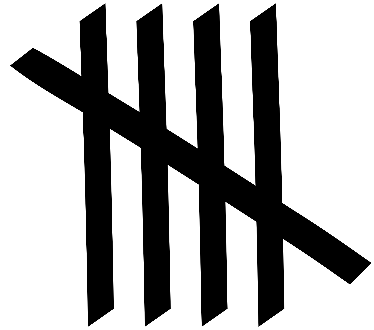 V
Tally marks used in most of Europe, Zimbabwe, Australia, New Zealand and North America.
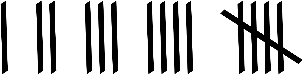 EECS1520:  Representing Numbers
9
[Speaker Notes: Tally marks, for sport events]
Abacus
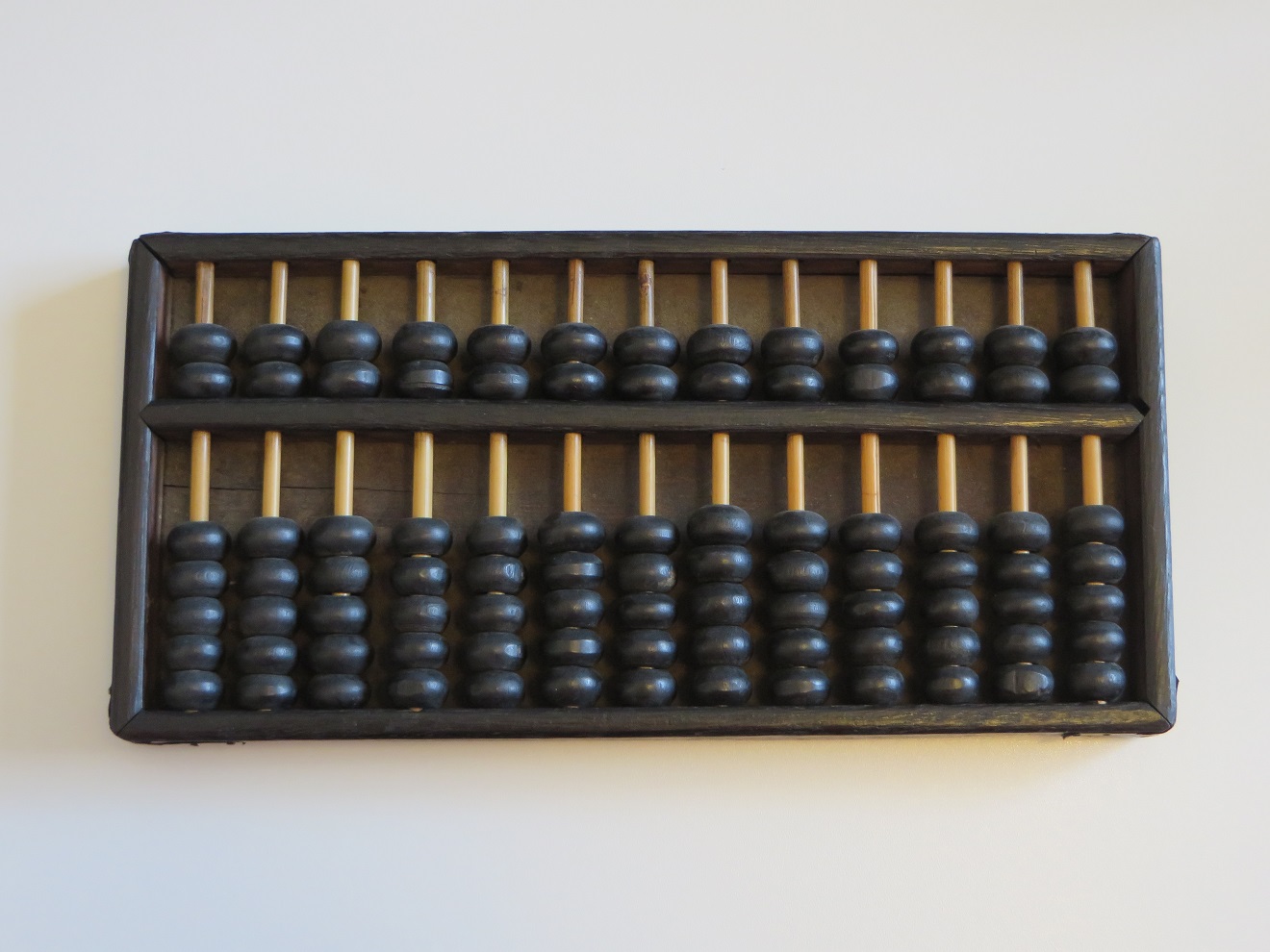 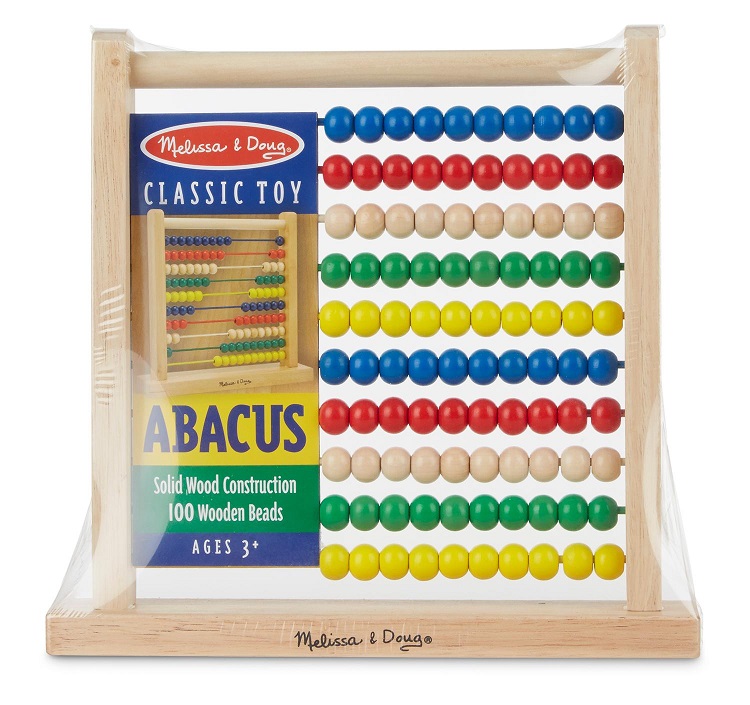 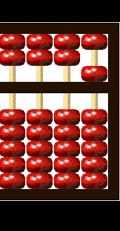 amazon.com
EECS1520:  Representing Numbers
10
[Speaker Notes: Rule, but only rule I remember, +1 6  +2 7 
Abacas is positional representation,  5,  but next not 5 anymore]
Positional Notation
428$    four hundreds and twenty-eight
248$    two hundreds and forty-eight


1820$    One thousand, eight hundreds and twenty
2108$    two thousand, one hundreds and eight
Decimal,   how many letters
EECS1520:  Representing Numbers
11
[Speaker Notes: Everyone from Kingardon can read. Why 1820 not 
Position 
Daily Base 10
So far okay, or, already lost?]
Positional Notation
48¢    forty-eight  cents
428$    four hundreds and twenty-eight  dollars


1820 lbs    one thousand, eight hundreds and twenty lbs
2108 kgs    two thousand, one hundreds and eight kgs
Decimal,   how many letters
EECS1520:  Representing Numbers
12
[Speaker Notes: Everyone from Kingardon can read. Why 1820 not 
Position 
Daily Base 10
So far okay, or, already lost?]
Positional Notation
1
EECS1520:  Representing Numbers
13
[Speaker Notes: Image ancient people, before invent geek numbers]
Positional Notation
1
EECS1520:  Representing Numbers
14
Positional Notation
1
EECS1520:  Representing Numbers
15
Positional Notation
9
8
7
6
5
4
3
2
1
1
EECS1520:  Representing Numbers
16
[Speaker Notes: How to do 10? 1000   ancient people are smart]
Positional Notation
9
8
7
6
5
4
3
2
1
10
1
EECS1520:  Representing Numbers
17
[Speaker Notes: People smart]
Positional Notation
9
8
7
6
5
4
3
2
1
10
1
EECS1520:  Representing Numbers
18
Positional Notation
9
8
7
6
5
4
3
2
1
10
1
EECS1520:  Representing Numbers
19
Positional Notation
9
8
7
6
5
4
3
2
1
10
1
EECS1520:  Representing Numbers
20
Positional Notation
9
8
7
6
5
4
3
2
1
10
1
EECS1520:  Representing Numbers
21
[Speaker Notes: Echo disk has different weightage.
How to do 20?]
9
8
7
6
5
4
3
2
1
10
1
EECS1520:  Representing Numbers
22
Positional Notation
9
8
7
6
5
4
3
2
1
10
1
EECS1520:  Representing Numbers
23
[Speaker Notes: Echo disk has different weighage.
How to do 30?]
9
8
7
6
5
4
3
2
1
10
1
EECS1520:  Representing Numbers
24
Positional Notation
9
8
7
6
5
4
3
2
1
1000
(103)
100
(102)
10
(101)
1
(100)
EECS1520:  Representing Numbers
25
[Speaker Notes: What value?   18 disks to represent 99]
Positional Notation
9
8
7
6
5
4
3
2
1
1000
(103)
100
(102)
10
(101)
1
(100)
EECS1520:  Representing Numbers
26
Positional Notation
9
8
7
6
5
4
3
2
1
1000
(103)
100
(102)
10
(101)
1
(100)
EECS1520:  Representing Numbers
27
Positional Notation
9
8
7
6
5
4
3
2
1
1000
(103)
100
(102)
10
(101)
1
(100)
1820
EECS1520:  Representing Numbers
28
[Speaker Notes: Draw couple  on 10  1 part]
Positional Notation
104  103  102  101  100
   10000 1000  100  10    1
Allows us to count past 10 while using just 10 digits
Each column of a number represents a power of the base. The exponent is the order of magnitude for the column
EECS1520:  Representing Numbers
29
[Speaker Notes: Here summary. 
May not think about position, or take for granted]
Positional Notation
104  103  102  101  100
   10000 1000  100  10    1
The Decimal system is based on the number of digits we (usually) have
EECS1520:  Representing Numbers
30
[Speaker Notes: 10 power of sth     formally math]
Positional Notation
…     104  103  102  101  100
…  10000 1000  100  10    1
The magnitude of each column is the base, raised to its exponent
EECS1520:  Representing Numbers
31
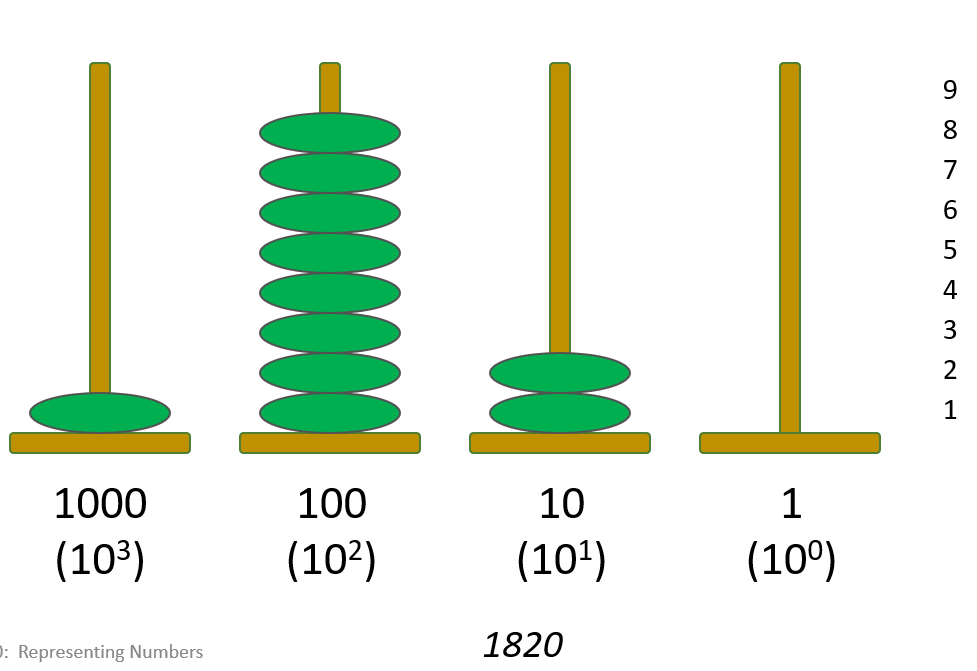 Positional Notation
104  103  102  101  100
   10000 1000  100  10    1
            1    8   2    0
         1000 +800 +20   +0
=1820
The magnitude of a number is determined by multiplying the magnitude of the column by the digit in the column and summing the products
EECS1520:  Representing Numbers
32
Positional Notation
104  103  102  101  100
   10000 1000  100  10    1
       2    7    9   1    6
   20000+7000 +900 +10   +6
=27916
The magnitude of a number is determined by multiplying the magnitude of the column by the digit in the column and summing the products
EECS1520:  Representing Numbers
Another example
33
[Speaker Notes: Draw.  Anyone lost already?]
Representing Numbers
Positional representation
Decimal (base 10)
Binary (base 2)
Octal (base 8)
Hexadecimal (base 16)
Conversion between different bases
Binary, hex, oct to decimal (recap)
Binary to/from hex and octal
Decimal to binary, hex, octal

Signed binary representation – 2’s complement
2’s complement (binary) to decimal
Decimal to 2’s complement (binary)

Binary representation of fractions
Binary to decimal
Decimal to binary
EECS1520:  Representing Numbers
34
2
[Speaker Notes: Picture, o.w get lost in the journey
Easy fore me, unlike history.   Not bragging,   every year very challenging 
I will try my best, you also try harder]
Non-Decimal Number Systems
Number can be in any base, 2, 3, 4, …, 8, 9,10,11… 16 …..
Decimal is base 10 and has 10 digit symbols: 		    
                  0, 1, 2, 3, 4, 5, 6, 7, 8, 9         [0 ~ 10-1]

Binary is base 2 and has 2 digit symbols:   
		0,1                   [0 ~ 2-1]
Octal is base 8 and has 8 digit symbols:   
		0,1,2,3,4,5,6,7           [0 ~ 8-1]
Hexdecimal is base 16 and has 16 digit symbols:   
		0,1,2,3,4,5,6,7,8,9, A,B,C,D,E,F          [0 ~16-1]
For a value to exist in a given base, it can only contain the digits in that base, which range from 0 up to (but not including) the base.
                            [ 0  ~ base-1 ]
What bases can these values be in? 122, 198, 178, G1A4
35
[Speaker Notes: Generally base]
Positional Notation
An n-digit unsigned integer in base b
(di is the digit in the ith position in the number)
  The number:  ( dn − 1  dn − 2 … di …  d1   d0 )b
Its value =
dn − 1×bn − 1 + dn − 2×bn − 2 + ... + di×bi ... + d1×b1 + d0×b0
Examples:
 (642)10    =   6×102 +  4×101 +  2×100          =   642
 (5073)8    =   5×83 +  0×82 + 7×81 + 3×80    =   2619
 (1011)2    =   1×23 +  0×22  + 1×21 + 1×20   =   11
EECS1520:  Representing Numbers
36
7
[Speaker Notes: Another rule.   Draw  23 22 21   20   Mega]
Binary
Binary is base 2 and has 2 digit symbols:   
		0,1
8
(23)
4
(22)
2
(21)
1
(20)
EECS1520:  Representing Numbers
37
Binary
Binary is base 2 and has 2 digit symbols:   
		0,1
8
(23)
4
(22)
2
(21)
1
(20)
EECS1520:  Representing Numbers
38
0001
[Speaker Notes: 0001
How to do 2?]
Binary is base 2 and has 2 digit symbols:   
		0,1
8
(23)
4
(22)
2
(21)
1
(20)
EECS1520:  Representing Numbers
39
0010  Not 10   checkback
[Speaker Notes: 0010  Not 10,    check back]
Binary is base 2 and has 2 digit symbols:   
		0,1
8
(23)
4
(22)
2
(21)
1
(20)
EECS1520:  Representing Numbers
40
Binary is base 2 and has 2 digit symbols:   
		0,1
8
(23)
4
(22)
2
(21)
1
(20)
EECS1520:  Representing Numbers
41
Binary is base 2 and has 2 digit symbols:   
		0,1
8
(23)
4
(22)
2
(21)
1
(20)
EECS1520:  Representing Numbers
42
[Speaker Notes: Not 101 ,]
Binary is base 2 and has 2 digit symbols:   
		0,1
8
(23)
4
(22)
2
(21)
1
(20)
EECS1520:  Representing Numbers
43
Binary is base 2 and has 2 digit symbols:   
		0,1
8
(23)
4
(22)
2
(21)
1
(20)
EECS1520:  Representing Numbers
44
[Speaker Notes: Must be 7]
Binary is base 2 and has 2 digit symbols:   
		0,1
8
(23)
4
(22)
2
(21)
1
(20)
EECS1520:  Representing Numbers
45
Binary is base 2 and has 2 digit symbols:   
		0,1
8
(23)
4
(22)
2
(21)
1
(20)
EECS1520:  Representing Numbers
46
[Speaker Notes: 1001]
Binary is base 2 and has 2 digit symbols:   
		0,1
8
(23)
4
(22)
2
(21)
1
(20)
EECS1520:  Representing Numbers
47
Binary is base 2 and has 2 digit symbols:   
		0,1
8
(23)
4
(22)
2
(21)
1
(20)
EECS1520:  Representing Numbers
48
Binary is base 2 and has 2 digit symbols:   
		0,1
8
(23)
4
(22)
2
(21)
1
(20)
EECS1520:  Representing Numbers
49
Binary is base 2 and has 2 digit symbols:   
		0,1
8
(23)
4
(22)
2
(21)
1
(20)
EECS1520:  Representing Numbers
50
Binary is base 2 and has 2 digit symbols:   
		0,1
8
(23)
4
(22)
2
(21)
1
(20)
EECS1520:  Representing Numbers
51
Binary is base 2 and has 2 digit symbols:   
		0,1
8
(23)
4
(22)
2
(21)
1
(20)
EECS1520:  Representing Numbers
52
[Speaker Notes: 1111  16  how  trick]
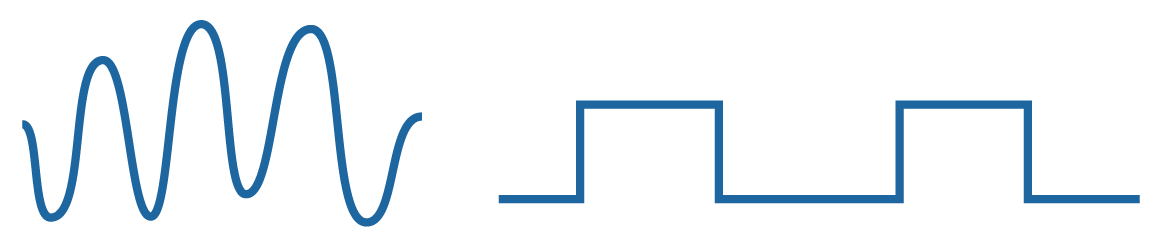 An analog and a digital signal
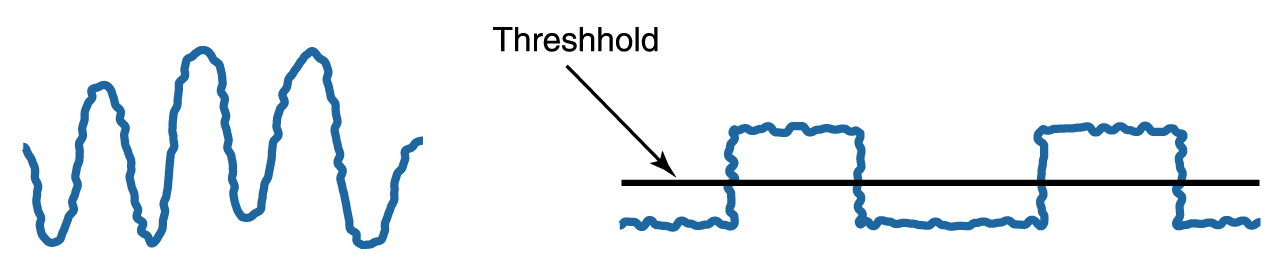 Degradation of analog and digital signals
Binary Numbers and Computers
Computers have storage units called binary digits or bits
for instance,

Low Voltage = 0
High Voltage = 1           all bits are 0 or 1
EECS1520:  Representing Numbers
53
22
Binary Numbers and Computers
Computers have storage units called binary digits or bits
for instance,

Low Voltage = 0
High Voltage = 1           all bits are 0 or 1
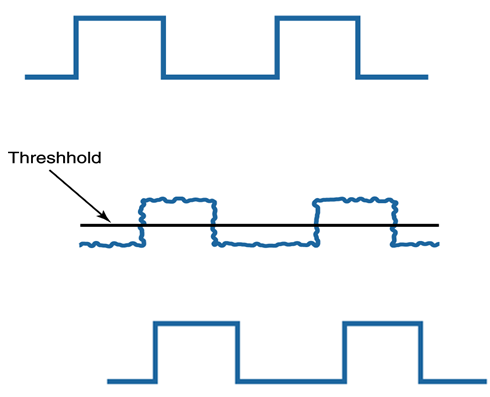 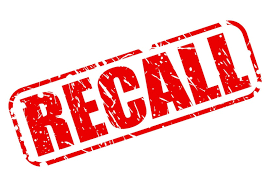 EECS1520:  Representing Numbers
54
22
Binary Numbers and Computers
Byte  
8 bits

The number of bits in a word determines the word length of the computer, which is usually a multiple of 8	
32-bit machines 
64-bit machines etc.
Longer words –performance and other benefits
NOTE: technically, byte does not need to be 8 bits; it’s a de facto standard
A similar term is octet (in French, it’s used more than byte); it is always 8 bits
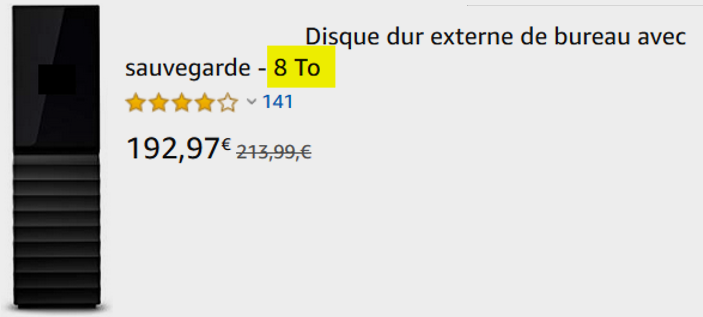 EECS1520:  Representing Numbers
55
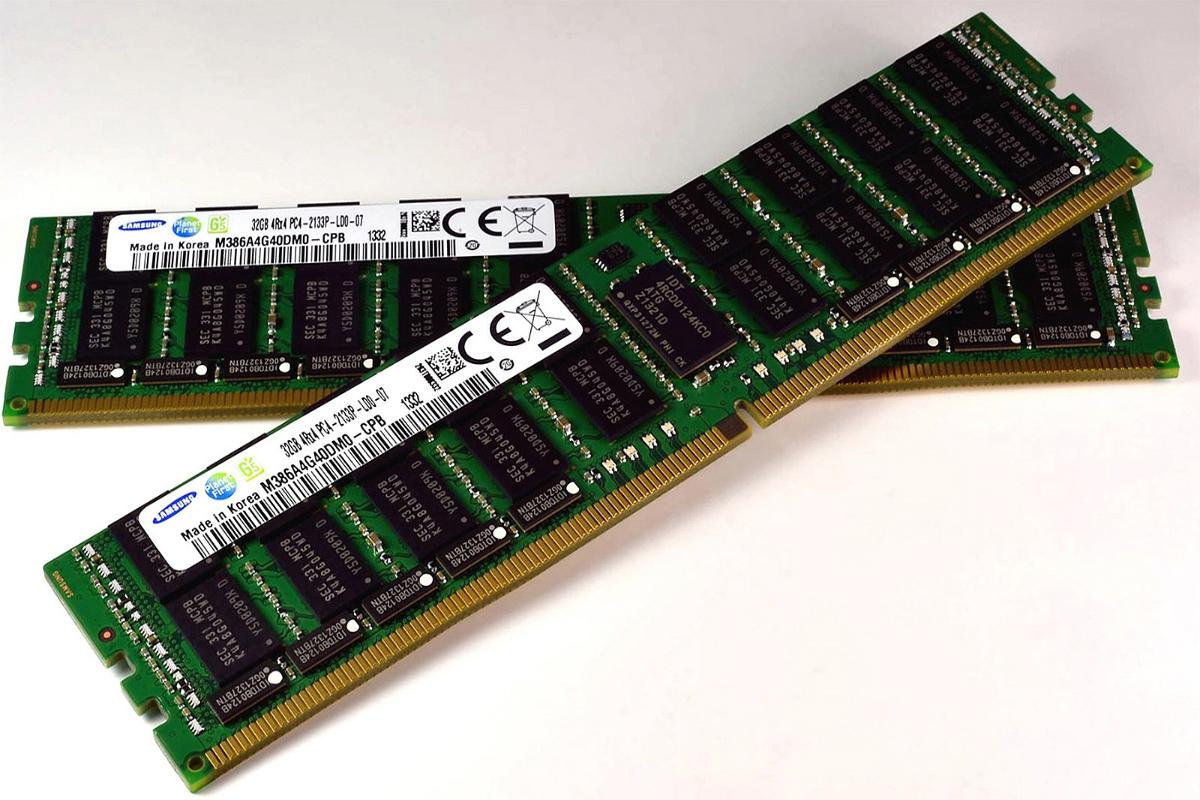 Bit/byte/K/M/G/T

int x;
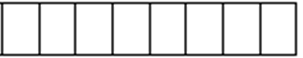 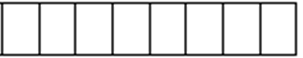 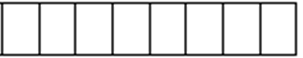 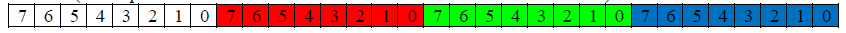 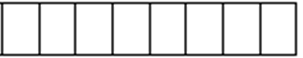 1 bit
1 byte (8 bits)
4 byte  (32 bits)
56
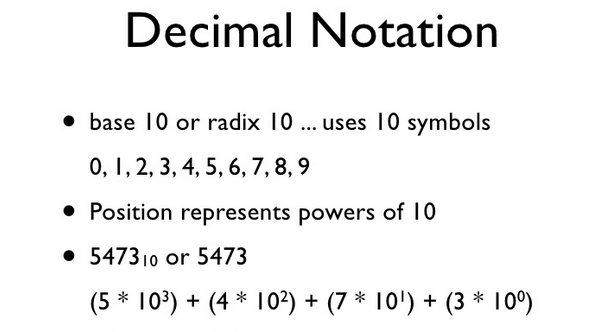 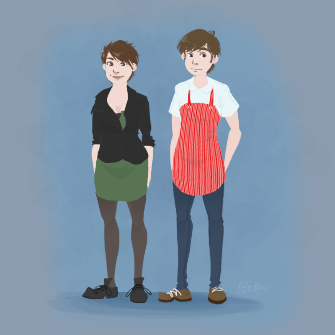 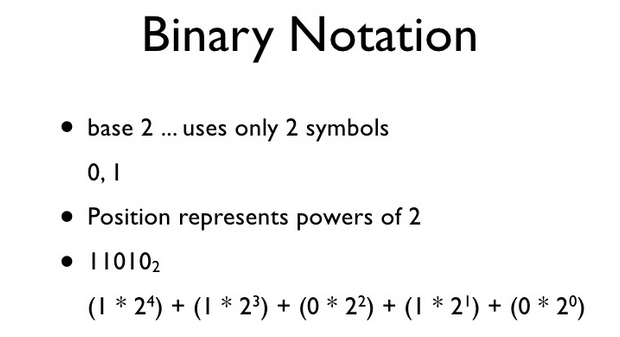 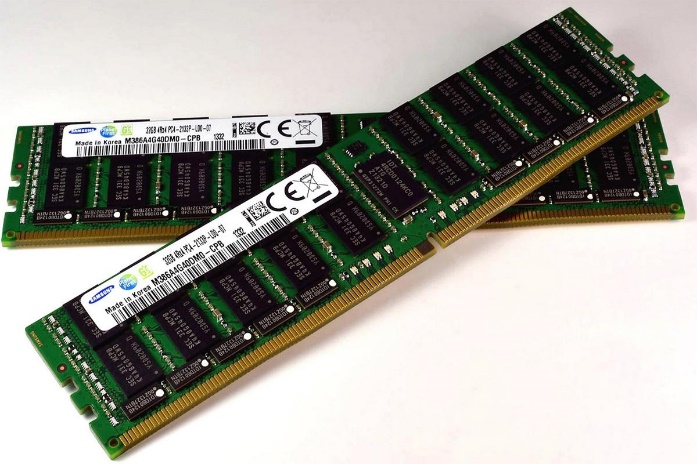 = 26
57
[Speaker Notes: Binary summary]
A Single Byte
27  26  25  24  23  22  21  20
128  64  32  16  8  4   2   1
  1   1   1   1  1  1   1   1
128 +64 +32 +16 +8 +4 + 2 + 1
=255
EECS1520:  Representing Numbers
58
A Single Byte
27  26  25  24  23  22  21  20
128  64  32  16  8  4   2   1
  1   1   1   1  1  1   1   1
128 +64 +32 +16 +8 +4 + 2 + 1
=255
EECS1520:  Representing Numbers
59
A Single Byte
27  26  25  24  23  22  21  20
128  64  32  16  8  4   2   1
  1   1   1   1  1  1   1   1
128 +64 +32 +16 +8 +4 + 2 + 1
=255
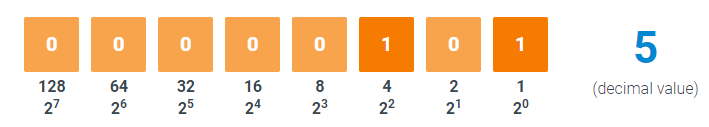 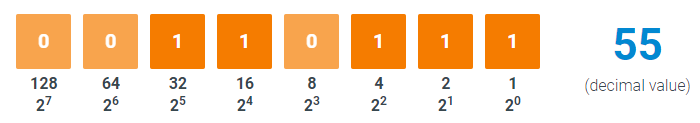 EECS1520:  Representing Numbers
60
A Single Byte
27  26  25  24  23  22  21  20
128  64  32  16  8  4   2   1
  1   1   1   1  1  1   1   1
128 +64 +32 +16 +8 +4 + 2 + 1
=255
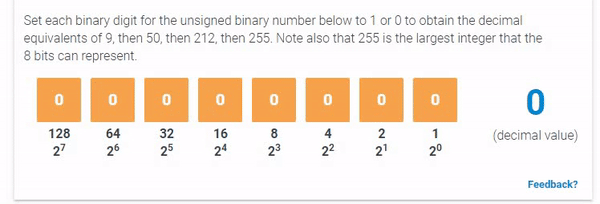 EECS1520:  Representing Numbers
61
A Single Byte
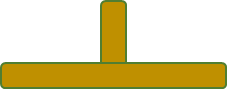 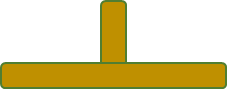 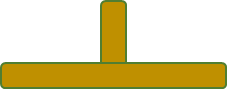 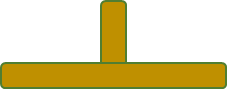 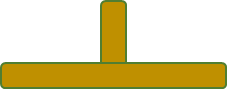 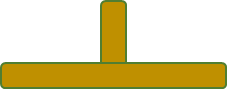 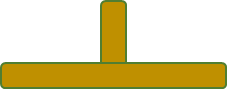 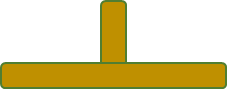 27  26  25  24  23  22  21  20
128  64  32  16  8  4   2   1
  0   0   0   0  0  0   0   0
0  +0  +0  +0 +0 +0 + 0 + 0
=0
There is also a representation for zero, giving 256 (28) possible combinations of 0 and 1 in 8 bits
1 bit: 2 values (0, 1); 2 bits: 4 values (00, 01, 10, 11); …
Every one bit added doubles the range of values
EECS1520:  Representing Numbers
62
A Single Byte
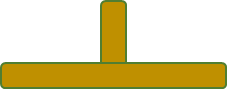 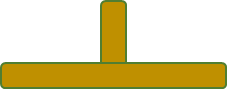 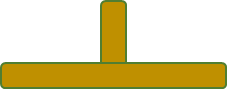 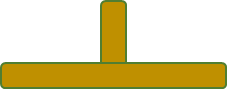 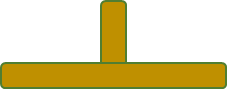 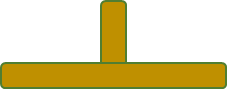 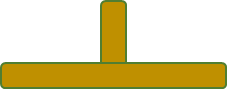 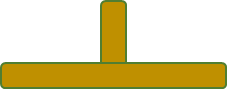 27  26  25  24  23  22  21  20
128  64  32  16  8  4   2   1
  1   1   1   1  1  1   1   1
128 +64 +32 +16 +8 +4 + 2 + 1
=255
255 is the largest value (in decimal) that can be expressed using 8 bits
Max using 2 bits?
Max using 4 bits?
EECS1520:  Representing Numbers
63
3    2   8
3*102   + 2*101  + 8*100   =  
300      + 20       + 8        = 328
Decimal   328
102   101  100
Binary representations
8
(23)
4
(22)
2
(21)
1
(20)
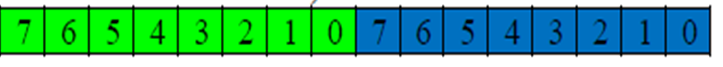 …
22    21   20
… 25    24    23
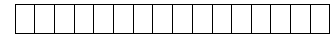 Binary
0  0  0  0  0  0  0   0  0  0  0  0  0   1  0  1
…   26  25  24  23
22  21  20
1*22   + 0*21  + 1*20   =  
    4    + 0       + 1      = 5
64
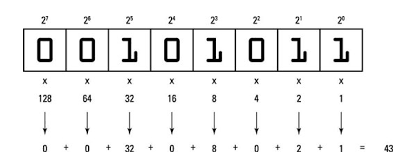 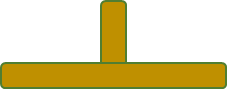 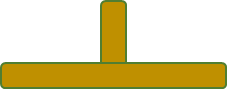 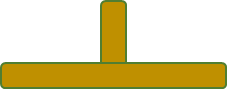 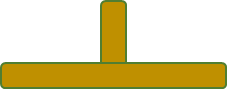 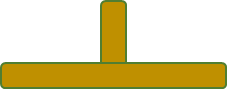 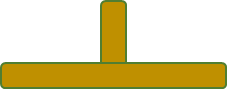 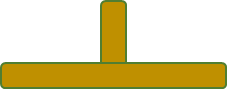 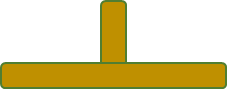 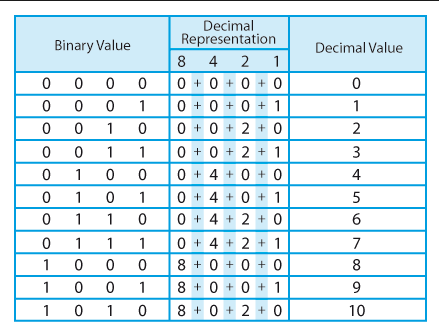 65
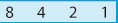 [Speaker Notes: Do it again]
Binary, Oct and Hex to Decimal
Give the Decimal equivalent of the following 
Binary  000…0102

Binary  000…..01112 

Binary  000…..10102 

Binary  000…11010 2

Binary  000…1010111 2

Binary  000…10100010 2
2
7
10
26
87
162
EECS1520:  Representing Numbers
66
Arithmetic in Binary
Remember that there are only 2 digit symbols in binary, 0 and 1
	
0 + 0 is 0
0 + 1 is 1
1 + 1 is 0 with a carry
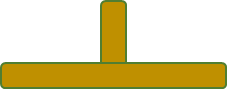 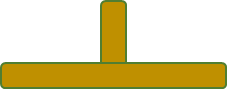 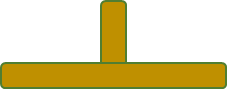 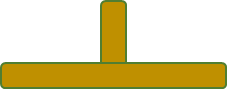 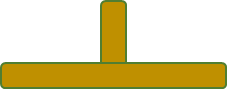 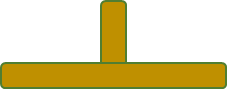 Carry Values
1 0 1 1 1 1 1 
	       1 0 1 0 1 1 1
	     +1 0 0 1 0 1 1 
               1 0 1 0 0 0 1 0
EECS1520:  Representing Numbers
67
Binary representations, arithmetic
3 +  4 ?

00…0 0 1 1
00…0 1 0 0
00…0 1 1 1
3 +  1 ?

0 0…0 0 1 1
0 0…0 0 0 1
0 0 …01 0 0
3 +  5 ?

0 0…0 0 1 1
0 0…0 1 0 1
0 0…1 0 0 0
7
4
8
Remember that there are only 2 digit symbols in binary, 0 and 1
	
1 + 1   is 0 with a carry
1+1+1 is 1 with a carry
3 +  7 ?

0 0…0 0 1 1
0 0…0 1 1 1
0 0…1 0 1 0
1 0 1 1 1 1 1 
	       1 0 1 0 1 1 1
	     +1 0 0 1 0 1 1 
               1 0 1 0 0 0 1 0
10
87
75
162
[Speaker Notes: Our notation , carry draw on below]
Representing Numbers
Positional representation
Decimal (base 10)
Binary (base 2)
Octal (base 8)
Hex (base 16)
Conversion between different bases
Binary, Hex, Oct to Decimal  (recap)
Binary to/from Hex, Octal
Decimal to Binary, Hex, Oct

Signed Binary representation – 2’s complement
Decimal to 2’s complement (Binary)
2’s complement (Binary) to decimal

Binary representation of fractions.
Binary to Decimal
Decimal to Binary
EECS1520:  Representing Numbers
69
2
Representing Numbers
Positional representation
Decimal (base 10)
Binary (base 2)
Octal (base 8)
Hexadecimal (base 16)
Conversion between different bases
Binary, hex, oct to decimal (recap)
Binary to/from hex and octal
Decimal to binary, hex, octal

Signed binary representation – 2’s complement
2’s complement (binary) to decimal
Decimal to 2’s complement (binary)

Binary representation of fractions
Binary to decimal
Decimal to binary
EECS1520:  Representing Numbers
70
2
[Speaker Notes: Picture, o.w get lost in the journey
Easy fore me, unlike history.   Not bragging,   every year very challenging 
I will try my best, you also try harder]
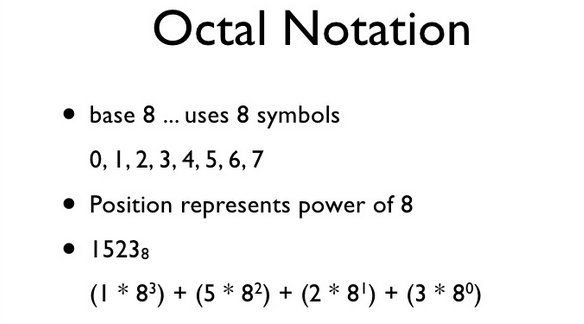 For base B,  B digit symbols
[0~B-1]
= 851
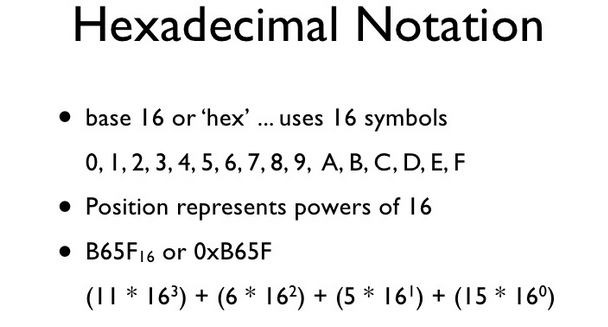 = 46687
71
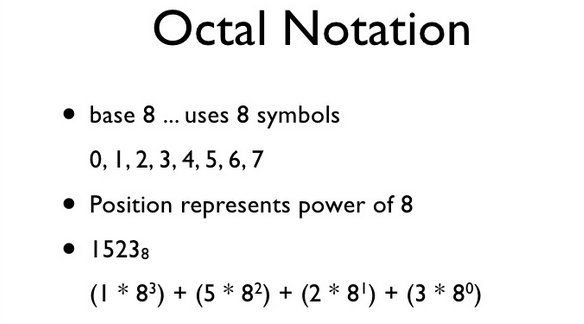 For base B,  B digit symbols
[0~B-1]
= 851
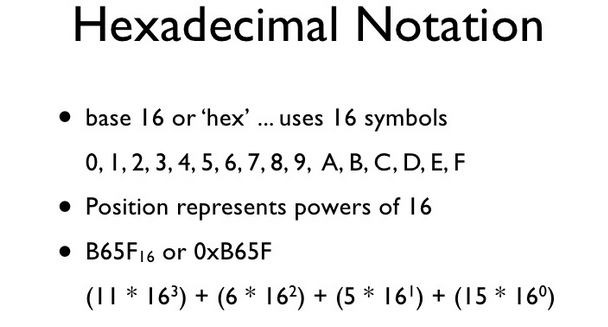 EECS1520:  Representing Numbers
= 46687
72
Positional Notation
Octal is base 8 and has 8 digit symbols:   
		0,1,2,3,4,5,6,7
7
6
5
4
3
2
1
1
(80)
8
(81)
64
(82)
EECS1520:  Representing Numbers
73
Positional Notation
Octal is base 8 and has 8 digit symbols:   
		0,1,2,3,4,5,6,7
7
6
5
4
3
2
1
1
(80)
8
(81)
64
(82)
EECS1520:  Representing Numbers
74
Positional Notation
Octal is base 8 and has 8 digit symbols:   
		0,1,2,3,4,5,6,7
7
6
5
4
3
2
1
1
(80)
8
(81)
64
(82)
EECS1520:  Representing Numbers
75
Positional Notation
Octal is base 8 and has 8 digit symbols:   
		0,1,2,3,4,5,6,7
7
6
5
4
3
2
1
1
(80)
8
(81)
64
(82)
EECS1520:  Representing Numbers
76
[Speaker Notes: Next? 18?  Draw 18]
Positional Notation
Octal is base 8 and has 8 digit symbols:   
		0,1,2,3,4,5,6,7
7
6
5
4
3
2
1
1
(80)
8
(81)
64
(82)
EECS1520:  Representing Numbers
77
Positional Notation
Octal is base 8 and has 8 digit symbols:   
		0,1,2,3,4,5,6,7
7
6
5
4
3
2
1
1
(80)
8
(81)
64
(82)
EECS1520:  Representing Numbers
78
Must be 63, why?
[Speaker Notes: Must be 63, why?  Next is 64
Just a trick. If not comfortable, just go with traditional way, always work]
Positional Notation
Octal is base 8 and has 8 digit symbols:   
		0,1,2,3,4,5,6,7
7
6
5
4
3
2
1
1
(80)
8
(81)
64
(82)
EECS1520:  Representing Numbers
79
Positional Notation
Octal is base 8 and has 8 digit symbols:   
		0,1,2,3,4,5,6,7
7
6
5
4
3
2
1
1
(80)
8
(81)
64
(82)
EECS1520:  Representing Numbers
80
Ask to do
[Speaker Notes: Will tell 345 base 8, as it can also be decimal, hex
Ask you to do   answer next page?]
Others To decimal
3    4   5
3*102   + 4*101  + 5*100   =  
300      + 40        + 5= 345
Decimal   328
102   101  100
1    0   1
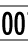 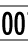 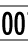 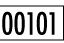 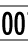 1*22   + 0*21  + 1*20   =  
    4    + 0       + 1      = 5
22     21   20
Binary
3    4   5
3*82   + 4*81  + 5*80   =   
192    + 32      + 5        = 229
Octal    345
82     81   80
3    8   5

3   4   9
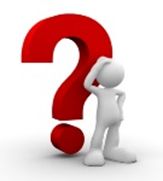 Octal
You should know these conversions.
81
[Speaker Notes: Like 01210  binary]
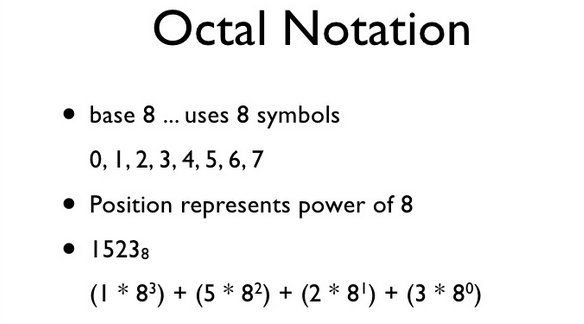 = 851
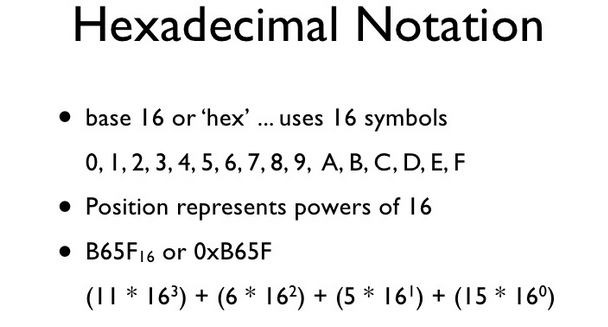 14
15
13
11
12
10
= 46687
82
[Speaker Notes: 46687 later]
F
E
D
C
B
A
9
8
7
6
5
4
3
2
1
Positional Notation
16
(161)
1
(160)
256
(162)
EECS1520:  Representing Numbers
83
[Speaker Notes: 09 BTW not valid in Oct]
F
E
D
C
B
A
9
8
7
6
5
4
3
2
1
Positional Notation
16
(161)
1
(160)
256
(162)
EECS1520:  Representing Numbers
84
BTW, not valid for base 8
[Speaker Notes: 009  BTW, not valid for base 8]
F
E
D
C
B
A
9
8
7
6
5
4
3
2
1
Positional Notation
16
(161)
1
(160)
256
(162)
EECS1520:  Representing Numbers
85
F
E
D
C
B
A
9
8
7
6
5
4
3
2
1
Positional Notation
16
(161)
1
(160)
256
(162)
EECS1520:  Representing Numbers
86
F
E
D
C
B
A
9
8
7
6
5
4
3
2
1
Positional Notation
16
(161)
1
(160)
256
(162)
EECS1520:  Representing Numbers
Check with cleavebook
87
[Speaker Notes: 9A   154]
F
E
D
C
B
A
9
8
7
6
5
4
3
2
1
Positional Notation
16
(161)
1
(160)
256
(162)
EECS1520:  Representing Numbers
Check with cleavebook
88
[Speaker Notes: BC  188]
F
E
D
C
B
A
9
8
7
6
5
4
3
2
1
Positional Notation
16
(161)
1
(160)
256
(162)
EECS1520:  Representing Numbers
Must be 255
89
F
E
D
C
B
A
9
8
7
6
5
4
3
2
1
Positional Notation
16
(161)
1
(160)
256
(162)
EECS1520:  Representing Numbers
90
F
E
D
C
B
A
9
8
7
6
5
4
3
2
1
Positional Notation
16
(161)
1
(160)
256
(162)
EECS1520:  Representing Numbers
91
[Speaker Notes: 345 ->  837  next page
Before 345 in base 8    229         345]
Others To decimal
3    4   5
3*102   + 4*101  + 5*100   =  
300      + 40        + 5= 345
Decimal   328
102   101  100
1    0   1
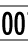 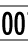 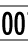 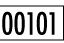 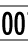 1*22   + 0*21  + 1*20   =  
    4    + 0       + 1      = 5
22     21   20
Binary
3    4   5
3*82   + 4*81  + 5*80   =   
192    + 32      + 5        = 229
Octal    345
82     81   80
3    4   5
3*162   + 4*161  + 5*160    =   
3*256  + 4*16    + 5 *1     = 
768      +   64     +   5          =  837
Hex  345
162   161  160
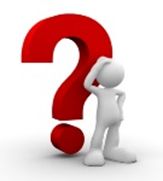 3    H
You should know these conversions.
92
3    G   5
[Speaker Notes: Do the cleaver calculator
Now should be alarmed.  But valid base 20]
Non-Decimal Number Systems
Number can be in any base, 2, 3, 4, …8, 10, 13, 15, 16 …..
Decimal is base 10 and has 10 digit symbols: 		    
                  0, 1, 2, 3, 4, 5, 6, 7, 8, 9
Binary is base 2 and has 2 digit symbols:   
		0,1
Octal is base 8 and has 8 digit symbols:   
		0,1,2,3,4,5,6,7
Hexdecimal is base 16 and has 16 digit symbols:   
		0,1,2,3,4,5,6,7,8,9, A,B,C,D,E,F
base 5 and has ? digit symbols

base 7 and has ? digit symbols
0,1,2,3,4
0,1,2,3,4,5,6
For a value to exist in a given base, it can only contain the digits in that base, which range from 0 up to (but not including) the base.
                            [ 0  ~ base-1 ]
What bases can these values be in? 122, 198, 178, G1A4
93
[Speaker Notes: Another kind of questions
122 can be base 3 4 5 ….  Do  1224  26  1225  37
Base >=10
G  >= 17]
Representing Numbers
Positional representation
Decimal (base 10)
Binary (base 2)
Octal (base 8)
Hexadecimal (base 16)
Conversion between different bases
Binary, hex, oct to decimal (recap)
Binary to/from hex and octal
Decimal to binary, hex, octal

Signed binary representation – 2’s complement
2’s complement (binary) to decimal
Decimal to 2’s complement (binary)

Binary representation of fractions
Binary to decimal
Decimal to binary
EECS1520:  Representing Numbers
94
2
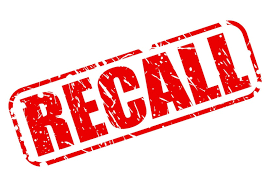 Positional Notation
An n-digit unsigned integer in base b
(di is the digit in the ith position in the number)
  The number:  ( dn − 1  dn − 2 … di …  d1   d0 )b
Its value =
dn − 1×bn − 1 + dn − 2×bn − 2 + ... + di×bi ... + d1×b1 + d0×b0
Examples:
 (642)10    =   6×102 +  4×101 +  2×100          =   642
 (5073)8    =   5×83 +  0×82 + 7×81 + 3×80    =   2619
 (1011)2    =   1×23 +  0×22  + 1×21 + 1×20   =   11
 (3214)5      =
= 434
95
7
[Speaker Notes: Now should do any base. Do the 3214 -> 434]
Converting Binary to Decimal
What is the decimal equivalent of the binary number 1101110?
1 x 26  =  1 x 64  = 64
      	+ 1 x 25  =  1 x 32  = 32
       	+ 0 x 24  =  0 x 16  = 0
 	+ 1 x 23  =  1 x 8    = 8
      	+ 1 x 22  =  1 x 4    = 4
	+ 1 x 21  =  1 x 2    = 2 
       	+ 0 x 2º  =  0 x 1    = 0
			        = 110 in base 10
EECS1520:  Representing Numbers
96
[Speaker Notes: 110]
Converting Octal to Decimal
What is the decimal equivalent of the octal number 642?
6428
6 x 82  =  6 x 64   = 384
      	+ 4 x 81  =  4 x  8   = 32
       	+ 2 x 8º  =   2 x 1   = 2
			         = 418 in base 10
EECS1520:  Representing Numbers
97
11
[Speaker Notes: 418]
Converting Hexadecimal to Decimal
What is the decimal equivalent of the hexadecimal number DEF?
DEF16
D x 162  =  13 x 256 = 3328
      	+ E x 161  =  14 x  16  = 224
       	+ F x 16º  =  15 x 1     = 15
			             = 3567 in base 10
Remember, the digit symbols in base 16 are 0,1,2,3,4,5,6,7,8,9,A,B,C,D,E,F
EECS1520:  Representing Numbers
98
No cal in test, but simpler…
[Speaker Notes: 3567
Check with cleave?   Lower letter deliberately]
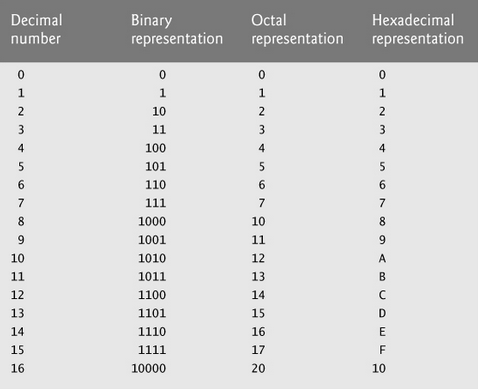 a=16      a=10000 2       a=  20 8       a= 10 16
a=76      a=1001100 2    a= 114 8     a= 4C 16
99
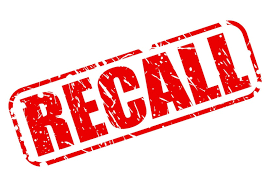 Positional Notation
An n-digit unsigned integer in base b
(di is the digit in the ith position in the number)
  The number:  ( dn − 1  dn − 2 … di …  d1   d0 )b
Its value =
dn − 1×bn − 1 + dn − 2×bn − 2 + ... + di×bi ... + d1×b1 + d0×b0
Examples:
 (642)10    =   6×102 +  4×101 +  2×100          =   642
 (5073)8    =   5×83 +  0×82 + 7×81 + 3×80    =   2619
 (1011)2    =   1×23 +  0×22  + 1×21 + 1×20   =   11
 (3214)5      =
= 434
100
7
[Speaker Notes: Now should do any base. Do the 3214 -> 434]
Representing Numbers
Positional representation
Decimal (base 10)
Binary (base 2)
Octal (base 8)
Hexadecimal (base 16)
Conversion between different bases
Binary, hex, oct to decimal (recap)
Binary to/from hex and octal
Decimal to binary, hex, octal

Signed binary representation – 2’s complement
2’s complement (binary) to decimal
Decimal to 2’s complement (binary)

Binary representation of fractions
Binary to decimal
Decimal to binary
EECS1520:  Representing Numbers
101
2
Large Numbers
255 is the largest integer that can be represented in 8 bits, but larger values can be represented with more bits.
For example, 27916 is represented by:

0110110100001100
Can you remember the Binary representation?
EECS1520:  Representing Numbers
102
[Speaker Notes: Communicate   error
27916 is better but calculate]
Large Numbers
255 is the largest integer that can be represented in 8 bits, but larger values can be represented with more bits.
For example, 27916 is represented by:

011011010000110

Can you remember the Binary representation?
EECS1520:  Representing Numbers
103
Short Forms for Binary
Because large numbers require long strings of Binary digits, short forms have been developed to help deal with them.

An early system used was called Octal
	It’s based on the 8 patterns in 3 bits

Later system used was called Hexadecimal, 
   It’s based on the 16 patterns in 4 bits
EECS1520:  Representing Numbers
104
Binary to/from others  --  why Hex and Octal
I want an int with representation 0011011010000110
, how to denote it?
Inconvenient to write  0011011010000110
1  1  0  1  1  0  1  0  0   0 0 1  1  0
213 212 211 210  29  28 27 26    25   24  23  22 21 20
Decimal
8192  4096  1024  512  128                     4    2     = 13958
0 1  0  0  1  1   0   0
1*26  +1*23 +1*22 =  
    64    + 8       + 4        int a = 76
a = 0114
Octal
1             1               4
Easier way?
Hex  0x34F
0 1  0  0  1  1   0   0
a = 0X4C
       = 0x4c
Hex
4                   C
105
Short Forms for Binary - Octal
0011011010000110
Can be shortened by dividing the number into 3-bit chunks,starting from the least significant bit and replacing each with a single Octal digit
EECS1520:  Representing Numbers
106
Short Forms for Binary - Octal
000011011010000110
0  3  3  2  0  6
Inserted to make a complete group of 3 bits
0  3  3  2  0  6
EECS1520:  Representing Numbers
107
[Speaker Notes: 33206
Other way also easy   colleague convert back to binary]
Binary to Octal Examples
Try these:
1111002
1001012
1110012
11001012
Hint:  when the leftmost group has fewer than three digits, fill with zeroes from the left: 
1100101 = 1 100 101 = 001 100 101
110011101
EECS1520:  Representing Numbers
108
Binary to Octal Examples
Try these:
1111002 = 748
1001012 = 458
1110012 = 718
11001012 = 1458
Hint:  when the leftmost group has fewer than three digits, fill with zeroes from the left: 
1100101 = 1 100 101 = 001 100 101
1100111012 = 6358
EECS1520:  Representing Numbers
109
Short Forms for Binary - Hexadecimal
It was later determined that using base 16 and 4 bit patterns would be more efficient
2 hex digits = 8 bits (1 byte)
Since there are only 10 numerical digits, 6 letters were added to complete the set of hexadecimal digits
EECS1520:  Representing Numbers
110
Short Forms for Binary - Hexadecimal
0011011010000110
can be short-formed by dividing the number into 4-bit chunks -- starting from the least significant bit (LSB) -- and replacing each with a single Hexadecimal digit.
0011011010000110
EECS1520:  Representing Numbers
111
[Speaker Notes: LSB
3686]
Short Forms for Binary - Hexadecimal
0011011010000110
3   6   8   6
Number base notations: 
368616
(3686)16
3686h
3686hex
0x3686
Used in this course, math literature
Used in computer science articles
Some prog. languages
EECS1520:  Representing Numbers
112
Binary to/from others  --  why Hex and Octal
“I want an int with representation 0011011010000110, how to code it in C?”
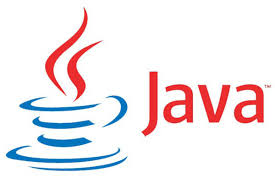 Inconvenient to write 11011010000110
1 1 0 1 1 0 1 0 0 0 0 1 1 0
Decimal
213 212 211 210  29  28 27 26    25   24  23  22 21 20
1395810
8192+4096+1024+512+128+4+2= 13958
1 1 0 1 1 0 1 0 0 0 0 1 1 0
Octal
332068
0             6
3              3              2
easier
Hex  0x34F
1 1 0 1 1 0 1 0 0 0 0 1 1 0
Hex
368616
3                  6
8                  6
easier
You should know these conversions (both ways).
113
[Speaker Notes: summary]
Binary to/from others  --  why Hex and Octal
I want an int with representation 01001100, how to denote it?
Inconvenient to write     01001100
0 1  0  0  1  1   0   0
Decimal
1*26  +1*23 +1*22 =  
    64    + 8       + 4             76
27 26  25  24  23   22   21   20
0 1  0  0  1  1   0   0
1148
Octal
1             1               4
Hex  0x34F
0 1  0  0  1  1   0   0
4C16
     4c16
Hex
4               12 -- C
You should know these conversions (both ways).
114
[Speaker Notes: Another simpler example]
Binary to Hexadecimal Examples
Try these:
110111002
101101012
100110012
1101101012
Hint:  when the leftmost group has fewer than four digits, fill with zeroes on the left: 
110110101 = 1 1011 0101 = 0001 1011 0101
11010010111012
EECS1520:  Representing Numbers
115
Binary to Hexadecimal Examples
Try these:
110111002 = DC16
101101012 = B516
100110012 = 9916
1101101012 = 1B516
Hint:  when the leftmost group has fewer than four digits, fill with zeroes on the left: 
110110101 = 1 1011 0101 = 0001 1011 0101
11010010111012 = 1A5D16
EECS1520:  Representing Numbers
116
Summary:  base conversion methods
10
decimal
Sum scaled positional values
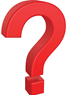 (1011)2    =   1×23 +  0×22  + 1×21 + 1×20   =  11
(5073)8    =   5×83 +  0×82 + 7×81 + 3×80    =   2619
2
binary
3-bit
grouping
4-bit
grouping
0011011010000110
3   6   8   6
8
oct
16
hex
000011011010000110
0  3  3  2  0  6
EECS1520:  Representing Numbers
Representing Numbers
Positional representation
Decimal
Binary
Octal
Hex
Conversion between different bases
Binary, Hex, Oct to Decimal  (recap)
Binary to/from Hex, Octal     (special relations)
Decimal to Binary, Hex, Oct

Signed Binary representation – 2’s complement
Decimal to 2’s complement (Binary)
2’s complement (Binary) to decimal

Binary representation of fractions.
Binary to Decimal
Decimal to Binary
EECS1520:  Representing Numbers
118
2
[Speaker Notes: Opsite to 
But mathematic]
Representing Numbers
Positional representation
Decimal (base 10)
Binary (base 2)
Octal (base 8)
Hexadecimal (base 16)
Conversion between different bases
Binary, hex, oct to decimal (recap)
Binary to/from hex and octal
Decimal to binary, hex, octal

Signed binary representation – 2’s complement
2’s complement (binary) to decimal
Decimal to 2’s complement (binary)

Binary representation of fractions
Binary to decimal
Decimal to binary
EECS1520:  Representing Numbers
119
2
How to extract the  Least Significant Digit
One less digit
Divide base, remainder gives the right most digit. 
(quotient)         Divide base, remainder gives the 2nd right most digit.
(new quotient) Divide base, remainder gives the 3rd right most digit.
….
EECS1520:  Representing Numbers
120
Converting Decimal to Other Bases
Divide base, remainder gives the right most digit. 
Divide base, remainder gives the 2nd right most digit.
Divide base, remainder gives the 3rd right most digit.
….
Algorithm for converting number in base 10 to other bases (e.g., base b)
While (the quotient is not zero)
Divide the decimal number by the new base b.
Make the remainder the next digit to the left in the answer.
Replace the original decimal number with the quotient.
EECS1520:  Representing Numbers
121
[Speaker Notes: Little less obvious now.
So just remember the rule]
Converting Decimal to Binary
What is 9 (base 10) in binary (base 2)?
Try it!
What is 37 (base 10) in binary (base 2)?
Try it!
EECS1520:  Representing Numbers
122
Converting Decimal to Binary
Quotient 	Remainder     (division by 2)
	 9 	 						( 9 = 2*4  +  1)
 	4 				1
 	2 				0 
 	1 				0 
 	0 				1
0
1
1
0
( 9 ) 10  =   ( 1  0  0  1 ) 2
EECS1520:  Representing Numbers
123
Let’s check by converting back
[Speaker Notes: As long as smaller, last step]
Converting Decimal to Binary
Quotient 	Remainder     (division by 2)
	37 	 						( 37 = 2*18  +  1)
 	18 				1
 	9 				0 
 	4 				1 
 	2 				0  
 	1				0
 	0				1
0
1
1
0
0
1
( 3 7 ) 10  =   ( 1  0  0  1  0  1 ) 2
EECS1520:  Representing Numbers
124
Let’s check by converting back
Converting Decimal to Octal
What is 43 (base 10) in base 8?
Try it!
What is 1988 (base 10) in base 8?
Try it!
EECS1520:  Representing Numbers
125
[Speaker Notes: Idea is exactly the same just by 8]
Converting Decimal to Octal
Quotient 	Remainder     (division by 8)
	43 	 				   ( 43 = 8*5  +  3)
 	5 		  		3
 	0				5
5
3
( 43) 10  =   ( 53) 8
EECS1520:  Representing Numbers
126
Let’s check by converting back
Converting Decimal to Octal
Quotient 	Remainder     (division by 8)
	1988 	 				   ( 1988 = 8*248  +  4)
 	248 			4
 	31 				0 
 	3 				7 
	0				3
7
0
4
3
( 1988) 10  =   ( 3704) 8
EECS1520:  Representing Numbers
127
Let’s check online
[Speaker Notes: 3704   Rememb  7c4 in a mementy]
Converting Decimal to Hexadecimal
What is 43 (base 10) in base 16? 
Try it!
What is 1988 (base 10) in base 16? 
Try it!
What is 3567 (base 10) in base 16? 
Try it!
EECS1520:  Representing Numbers
128
Converting Decimal to Hexadecimal
Quotient 	Remainder     (division by 16)
	43 	 				          ( 43 = 16*2  +  11)
 	2    			11 = B
 	0 				2
2
B
( 43) 10  =   ( 2B) 16
EECS1520:  Representing Numbers
129
Let’s check by converting back
Converting Decimal to Hexadecimal
Quotient 	Remainder     (division by 16)
	1988 	 				   ( 1988 = 16*124  +  4)
 	124 			        4
 	7 				12 = C 
	0				        7
7
C
4
( 1988) 10  =   ( 7C4) 16
EECS1520:  Representing Numbers
130
Let’s check online
[Speaker Notes: Queient 4 7   
7c4]
Converting Decimal to Hexadecimal
Quotient 	Remainder     (division by 16)
	3567 	 				   ( 3567 = 16*222  +  15)
 	222 			15 = F
 	13 				14 = E 
	0				13 = D
D
E
F
( 3567) 10  =   ( DEF) 16
Did earlier other way
Exercise for you
EECS1520:  Representing Numbers
131
Let’s check online
[Speaker Notes: Quotient 16  …  DEF   may skio]
Summary:  base conversion methods
Sum scaled positional values
10
b
Repeated division by b
2
3-bit
grouping
4-bit
grouping
8
16
EECS1520:  Representing Numbers
132
[Speaker Notes: 10 -> b needed for fraction part, keep in mind]
Summary:  base conversion methods
10
decimal
Sum scaled positional values
Repeated division by base
List remainders   
(5073)8    =   5×83 +  0×82 + 7×81 + 3×80    =   2619
 (1011)2    =   1×23 +  0×22  + 1×21 + 1×20   =   11
2
binary
3-bit
grouping
4-bit
grouping
0011011010000110
3   6   8   6
8
oct
16
hex
000011011010000110
0  3  3  2  0  6
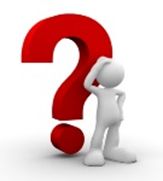 EECS1520:  Representing Numbers
[Speaker Notes: Good question:   8 <-> 16  
No direct way
Harder  via 10
Easier  via 2   split 3, group 4]
Extra: Oct <-> Hex
000011011010000110
3   6   8   6
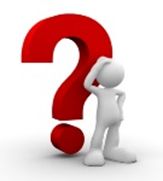 2
binary
3  3  2  0  6
3-bit
grouping
4-bit
grouping
Split  3 bits
Group 4 bits
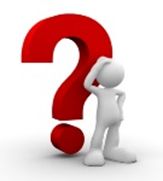 8
oct
16
hex
Group 3 bits
Split  4 bits
EECS1520:  Representing Numbers
134
Representing Numbers
Positional representation
Decimal (base 10)
Binary    (base 2)
Octal     (base 8)
Hex       (base 16)
Conversion between different bases
Binary, Hex, Oct to Decimal  (recap)
Binary to/from Hex, Octal (special relation)
Decimal to Binary, Hex, Oct

Binary representation of negative numbers – 2’s complement
2’s complement (Binary) to decimal
Decimal to 2’s complement (Binary)

Binary representation of fractions.
Binary to Decimal
Decimal to Binary
EECS1520:  Representing Numbers
135
2
[Speaker Notes: 2 Little harder topic today]
Representing Numbers
Positional representation
Decimal (base 10)
Binary (base 2)
Octal (base 8)
Hexadecimal (base 16)
Conversion between different bases
Binary, hex, oct to decimal (recap)
Binary to/from hex and octal
Decimal to binary, hex, octal

Signed binary representation – 2’s complement
2’s complement (binary) to decimal
Decimal to 2’s complement (binary)

Binary representation of fractions
Binary to decimal
Decimal to binary
EECS1520:  Representing Numbers
136
2
So far, assume all bits are values.  For n bits/poles, how many different values?  Max and min value?

One bit/pole


Two bits/poles       



3 bits/poles?
total
min
max
0
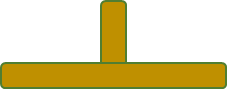 1
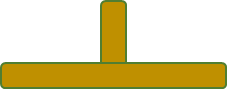 0 0
0 1 
1 0
1 1
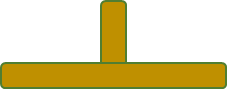 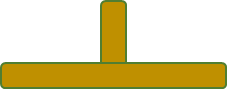 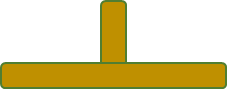 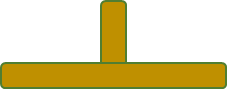 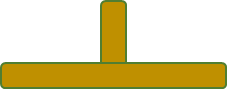 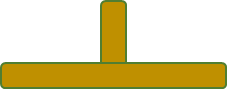 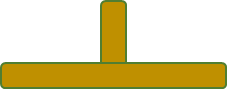 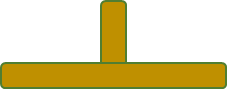 EECS1520:  Representing Numbers
137
[Speaker Notes: Relations of poles/bits to values]
So far, assume all bits are values.  For n bits/poles, how many different values?  Max and min value?

3 bits/poles





7 bits/poles?
8 bits/poles?
32 bits/poles?
0 0 0
0 0 1 
0 1 0
0 1 1
1 0 0
1 0 1
1 1 0
1 1 1
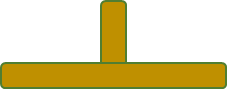 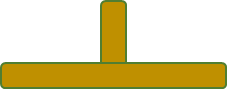 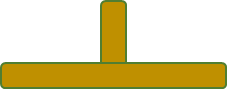 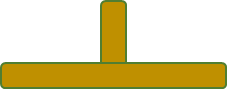 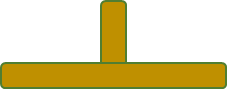 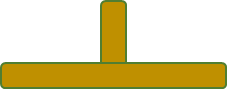 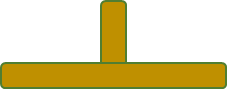 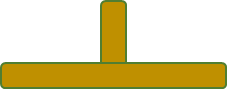 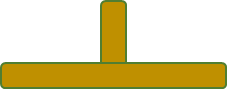 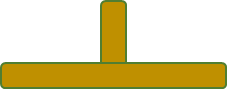 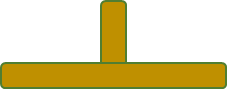 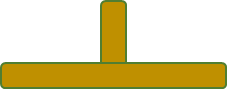 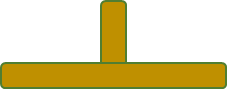 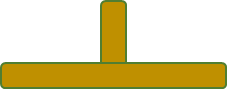 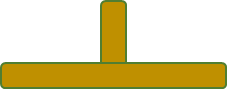 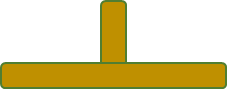 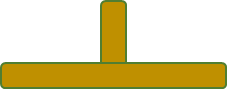 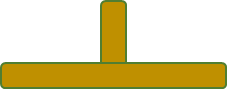 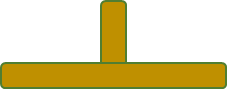 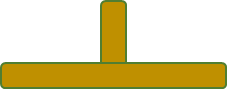 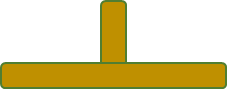 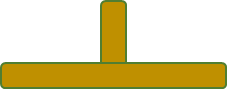 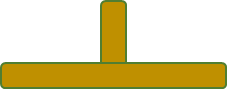 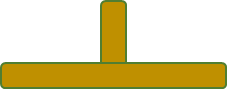 total
min
max
8            0           7
EECS1520:  Representing Numbers
138
So far, assume all bits are values.  For n bits/poles, how many different values?  Max and min value?

7 bits/poles        27 = 128 values.    0000000     1111111        0~127

8 bits/poles        28 = 256 values.   00000000  11111111        0~255

32 bits/poles      232 = 4,294,967,296 values.  000…0  111…1         

n bits/poles        2n   values.                 0     ~    2n -1
max
min
total
0~4,294,967,295
EECS1520:  Representing Numbers
139
[Speaker Notes: Blue is important to memorize]
How To Create a Negative Number
In digital electronics you cannot simply put a minus sign in front of a number to make it negative.
You must represent a negative number in a fixed-length binary number system. All signed arithmetic must be performed in a fixed-length number system.
A physical fixed-length device (usually memory) contains a fixed number of bits (usually 4-bits, 8-bits, 16-bits) to hold the number.
EECS1520:  Representing Numbers
140
2
Integers:  Ordinary Signed Representation
Leftmost bit represents sign (0 = “+”,  1 = “”). The remaining bits represent an ordinary binary number.						sign bit				0  1 0 1   =   + 5 
				1  1 0 1   =    5 
 				0  0 0 0   =   + 0
				1  0 0 0   =    0
0 has two different representations.
How to eliminate this wasted redundancy and ambiguity?
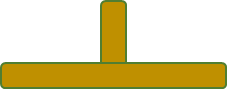 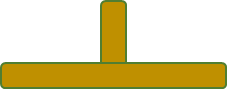 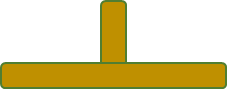 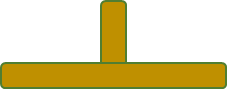 “1’s complement”
EECS1520:  Representing Numbers
141
[Speaker Notes: Agree 2 things:  left most, 0 +   1 –
N-1 bits now , before all n bits

First version, simple,  soon stopped using,
Mathematically redundant]
Integers:  Ordinary Signed Representation
Let’s find -7 and -12 using Ordinary Signed Representation in an 8-bit binary system
8-bit binary system
=   + 7
=   - 7
=   + 12
=   - 12
EECS1520:  Representing Numbers
142
Integers:  Ordinary Signed Representation
Now let’s add +7 and -7 using Ordinary Signed Representation in an 8-bit binary system
7  
+   (-7) 
0
1
1
1
0 0 0 0 0 1 1 1
+  1 0 0 0 0 1 1 1
   1 0 0 0 1 1 1 0
As you can see the result is not zero and that cannot be correct
This method is not accurate if we need to perform operations such as addition or subtraction
0 has two different representations

How to eliminate this wasted redundancy, inaccuracy and ambiguity?
EECS1520:  Representing Numbers
143
2’s Complement Notation
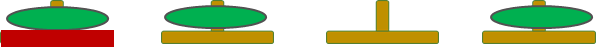 EECS1520:  Representing Numbers
[Speaker Notes: Memory term: 2’s complement
Both a sign and value    before (1’s compliment) just sign
Have to tell.   If not, or no say, 1101   -> 13]
2’s Complement Notation
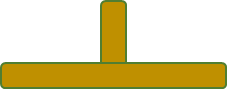 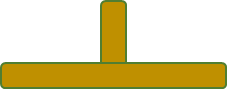 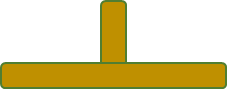 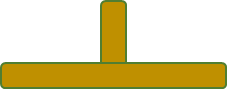 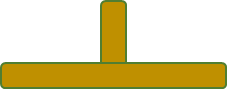 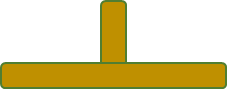 4 values
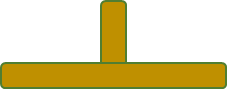 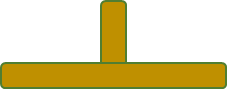 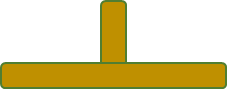 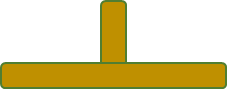 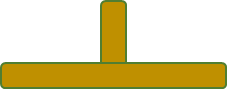 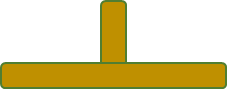 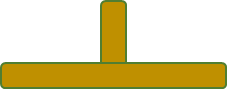 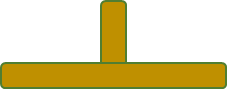 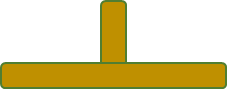 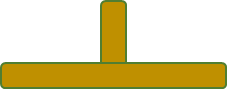 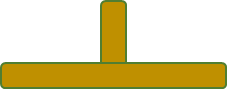 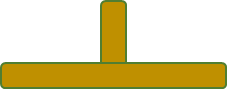 4 values
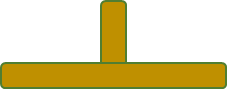 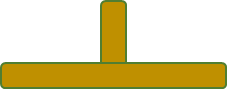 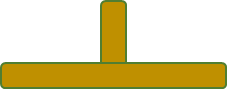 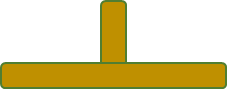 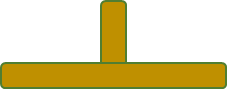 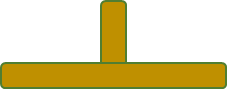 3 bits/poles                            23   values.           0     ~    23 -1
3 bits --2’s complement       23   values.    -23-1     ~   23-1 -1
EECS1520:  Representing Numbers
145
[Speaker Notes: One feature of 2’s 
Still 8 combinations so 8 values.
Abs off by 1]
2’s Complement Notation
128 values
128 values
8 bits/poles                            28   values.           0     ~    28 -1
8 bits --2’s complement       28   values.      -28-1     ~   28-1 -1
EECS1520:  Representing Numbers
146
Signed vs. unsigned, summary
Assume all n bits are magnitudes. 
Max value:
Min value:
How many values:
Range:		  0~2n-1
1111111….11111
0000000….00000
2n
Assume 2’s complement. 
Max value:
Min value:
How many values:
Range:		-2n-1    ~  0  ~  2n-1-1
3 bits,  2’s complement, max and min value?
0111111….11111
1000000….00000
4 values
2n
4 values
EECS1520:  Representing Numbers
147
4 bits ?
8 bits ?
half
half
[Speaker Notes: Min: if a little, then lager  -128  -127
Used to have this kind of question
4 bits   16  0 ~ 7           -1 ~ -8
You can list, but general, half, ….]
2’s Complement (binary)  Decimal
Be given the # of bits
If MSB is 0  decimal value is positive
Convert from binary to decimal as normal      0110 
If MSB is 1  decimal value is negative     1101 
Negative value definition    (approach 1)
Take the remaining (or all) bits
Flip the bits (i.e., 01, 10)             (approach 2)
Add 1
Convert from binary to decimal as normal, remember the sign
For example (assume 4 bits):
0110  6
1101  −((0010) +1)  −(0011)  −3   
1001  −((0110) +1)  −(0111)  −7
11100110  - (00011001 +1)  - (00011010)  -26
EECS1520:  Representing Numbers
148
[Speaker Notes: 2’s com: binary 
Already talked, formalize again
Another approach       - sth,   what is sth  - ( )
Examples, use two approaches.]
Decimal  2’s Complement (binary)
If decimal is positive, convert to binary (26, how?)
If decimal is negative
Convert absolute value to binary (26, how?)
Flip the bits (i.e., 01, 10)
Add 1
Set the MSB to be 1
For example:
6  0110      assume 4 bits
−6  (60110)  1001+1  1010       assume 4 bits   
-3       (30011)                                      assume 4 bits
-7       (70111)  
-17     assume 8 bits
-26     assume 8 bits   
-37     assume 8 bits
10
unsigned
1010 ?
-6
signed
Be given the # of bits
Not 10
1101
1001
(1700010001)      11101111
(26 00011010)      11100110
(3700100101)      11011011
EECS1520:  Representing Numbers
149
[Speaker Notes: Another way, litter harder
26 ask.  Have we learned?
beauty of :   both way flip+1
Check back   how?]
2’s Complement Examples    assume 8 bits
Example  #1     -5 ?
5 = 00000101
Complement Digits
Complement Digits

11111010
Add 1
Add 1
-5 = 11111011
Example  #2     -13?
13 = 00001101

+1
+1
11110010
-13 = 11110011
150
[Speaker Notes: Examples of the 2’s Complement Process.]
Interpretations of Binary Patterns
4 bits, max min?
unsigned
signed
8
8
EECS1520:  Representing Numbers
151
[Speaker Notes: 16 values
Different ways to interprate,  
Half]
Arithmetic in 2’s Complement(remember it’s a fixed length system)
00 + 00 = 00
00 + 01 = 01
01 + 00 = 01
01 + 01 = 10
+  -3 (111101)       -5  (111011)  +   2            -127 (10…1)  +1
29 (00011101) - 23 (0010111)           23-29
EECS1520:  Representing Numbers
152
[Speaker Notes: Check back   2nd approach  (easier)
1 – 3    just use addition]
Arithmetic in 2’s Complement(remember it’s a fixed length system)
00 + 00 = 00
00 + 01 = 01
01 + 00 = 01
01 + 01 = 10
+  -3 (111101)       -5  (111011)  +   2            -127 (10…1)  +1
29 (00011101) - 23 (0010111)           23-29
EECS1520:  Representing Numbers
153
[Speaker Notes: Shows sometimes complicated
Rule: if 8 bit, discard the carry]
Arithmetic in 2’s Complement(remember it’s a fixed length system)
00 + 00 = 00
00 + 01 = 01
01 + 00 = 01
01 + 01 = 10
+  -3 (111101)       -5  (111011)  +   2            -127 (10…1)  +1
29 (00011101) - 23 (0010111)           23-29
EECS1520:  Representing Numbers
154
[Speaker Notes: One more example]
9  
+ (-5) 
4
8th Bit = 0: Answer is Positive
Disregard 9th Bit
00000101

11111010
+1
11111011
2’s 
Complement
Process
POS + NEG → POS Answer
Take the 2’s complement of the negative number and use regular binary addition.
00001001

+
11111011
1]00000100

155
(-9) 
+  5  
-4
8th Bit = 1: Answer is Negative
00001001

11110110
+1
11110111
2’s 
Complement
Process
POS + NEG → NEG Answer
Take the 2’s complement of the negative number and use regular binary addition.
11110111
+
00000101

11111100

11111100

00000011
+1
00000100
To Check:
Perform 2’s 
Complement
On Answer
156
2’s Complement
Numbers, See 
Conversion Process
In Previous Slides
(-9) 
+ (-5) 
-14
8th Bit = 1: Answer is Negative
Disregard 9th Bit
NEG + NEG → NEG Answer
Take the 2’s complement of both negative numbers and use regular binary addition.
11110111

+
11111011

1]11110010

11110010

00001101
+1
00001110
To Check:
Perform 2’s 
Complement
On Answer
157
+7  
+ (-7) 
0
Disregard 9th Bit
00000111

11111000
+1
11111001
2’s 
Complement
Process
POS + NEG → POS Answer
Take the 2’s complement of the negative number and use regular binary addition.
00000111

+
11111001
1]00000000

As you can see with using 2’s complement, the result is zero which is correct
158
Number Overflow
If each value is stored using 8 bits, then 126 + 3 overflows:

   01111110
+  00000011
   10000001

Apparently, 126 + 3 is −127. This overflow error is the result of trying to represent an infinite range in a finite one

Even present-day 64-bit computers cannot operate with all integers because only finitely many of them can be represented as 64-bit binary numbers
Max value?
-128 ~ 127
EECS1520:  Representing Numbers
159
[Speaker Notes: Max 127
3 bits 7  even unsigned,    but for 17]
Representing Numbers
Positional representation
Decimal
Binary
Octal
Hex
Conversion between different bases
Binary, Hex, Oct to Decimal  (recap)
Binary to/from Hex, Octal (special relation)
Decimal to Binary, Hex, Oct

Signed Binary representation – 2’s complement
Decimal to 2’s complement (Binary)
2’s complement (Binary) to decimal

Binary representation of fractions.
Binary to Decimal
Decimal to Binary
EECS1520:  Representing Numbers
160
2
[Speaker Notes: First easier]
Representing Numbers
Positional representation
Decimal (base 10)
Binary (base 2)
Octal (base 8)
Hexadecimal (base 16)
Conversion between different bases
Binary, hex, oct to decimal (recap)
Binary to/from hex and octal
Decimal to binary, hex, octal

Signed binary representation – 2’s complement
2’s complement (binary) to decimal
Decimal to 2’s complement (binary)

Binary representation of fractions
Binary to decimal
Decimal to binary
EECS1520:  Representing Numbers
161
2
Positional Notation extended to fractions
The number: (dn − 1 dn − 2 … d1 d0 . d−1 d−2 d−3…)b
fractional part
integral/whole part
decimal/radix point
Its value =
dn − 1×bn − 1 + dn − 2×bn − 2 + ... + d1×b1 + d0×b0 + d−1×b−1 + d−2×b−2 × d−3×b−3 …
Examples:
 (64.27)10  =   6×101 + 4×100 + 2×10−1 + 7×10−2   =   64.27
 (50.73)8  =   5×81 + 0×80 + 7×8−1 + 3×8−2  =   40.921875
 (10.11)2  =   1×21 + 0×20 + 1×2−1 + 1×2−2  =   2.75
EECS1520:  Representing Numbers
162
7
[Speaker Notes: 1st easier.
Not about how stored in memory,  just notation]
Fractions:  Binary        Decimal
(1   0   .  1   1 )2    =   21   +  2−1   +   2−2   =   2.75
Note:	Integer/whole part:     (1   0 )2    =      2
	Fractional part:          (.  1   1 )2    =     .75

	These can each be converted separately.
9.25
(1 0 0  1   .  0   1 )2       =
10.875
(1 0 1  0   .  1   1  1)2    =
(1 0 1  1   .  1   0  1)2    =
11.625
EECS1520:  Representing Numbers
163
7
[Speaker Notes: Again
Can do separately
ask]
Fractions:  Binary     Decimal
EECS1520:  Representing Numbers
164
7
[Speaker Notes: Separately,  really have to separate, as they are different algorithms]
Decimal to binary                                     37.75       100101.11
Integral part

Keep on:    ÷  base

List:  Remainder     

New: Quotient 

Stop: when quotient is 0
Fractional part

Keep on:    ×  base

List:   Integral part   

New: Fractional part 

Stop: when fractional is 0
          or, run out of bits
EECS1520:  Representing Numbers
165
20.625
20.25 10100.01
Fractions:  Decimal to Binary
[repeated division by 2]
.25 * 2   =  0 .5         
.5   * 2   =  1.0
[repeated multiplication by 2
EECS1520:  Representing Numbers
166
37.75
10.875
7
11.625
[Speaker Notes: Completely different, but kind of opposite]
Fractions:  Decimal to Binary
2.3  .????    assume 4 bits   10.0100  (2.25)  
                                                      10.0101   2.3175
EECS1520:  Representing Numbers
167
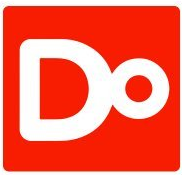 7
[Speaker Notes: .3
Show the website   https://www.rapidtables.com/convert/number/decimal-to-binary.html]
Scientific Notation
Very large and very small numbers are often represented such that their order of magnitude can be compared.
E.g., an electron's mass is about0.00000000000000000000000000000091093826 kg.
In scientific notation, this is written 9.1093826 × 10−31 kg. 
E.g., Earth's mass is about5,973,600,000,000,000,000,000,000 kg.
In scientific notation, this is written 5.9736 × 1024 kg. 

In general, any number can be expressed as follows:
a × be
  where e is an integer, and a is a real 
  number, and b is a natural number > 1
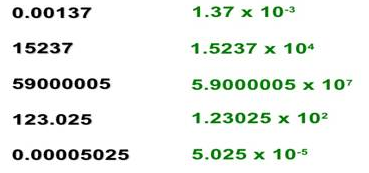 EECS1520:  Representing Numbers
168
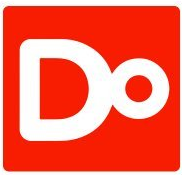 [Speaker Notes: https://www.mathsisfun.com/numbers/scientific-notation.html]
Representing Real Numbers in Decimal
For your information
A real value in base 10 can be defined by the following formula where the exponent is an integer
sign × mantissa × 10exponent	
This representation is called floating point because the radix point “floats” left or right, depending on the value of exponent
Representing floating point in computers is considered beyond this course. If you are interested, search IEEE 754 in the internet
In a 64-bit floating point number, only 53 bits are used for mantissa
Lower precision if you use f.p. numbers when integer ones could also work
The idea of these slides was to show you that all different types of numbers can be represented in computers by using only 0 and 1
	yet in some cases not as accurate as they are in real world
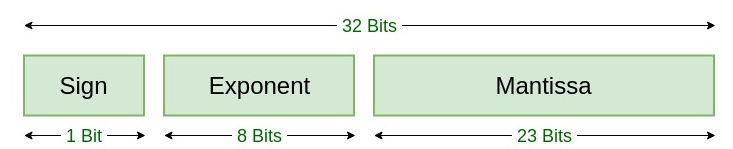 EECS1520:  Representing Numbers
169
[Speaker Notes: As said, we did not talk how it stored in memory – complicated. Challenging e.g., 2.3]
How many bits is enough?
For your information
Recording Earth coordinates with 1 cm precision
log2(40 000 000 m *100 cm/m) ~ 32 bits per coordinate


Jeff Bezos’ wealth (2019) with $0.01 precision
log2($112.4 billion * 100) ~ 44 bits

Human mass with 100 g precision
log2(635 * 10) ~ 13 bits
635 kg was the highest mass of a person ever, according to Google
Outside air temperature with 0.1 degree precision
log2(10*(58−(−88)) ~ 11 bits
Generally, you need log210 (~3.32) binary digits for every decimal one
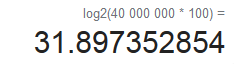 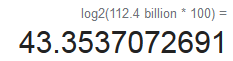 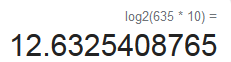 EECS1520:  Representing Numbers
170
Representing Numbers
Representing Texts
Representing Audio
Representing Images and graphics
Representing Videos
EECS1520:  Representing Numbers
171
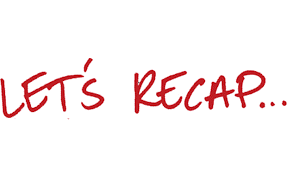 Representing Numbers
Positional representation
Decimal
Binary
Octal
Hex
Conversion between different bases
Binary, Hex, Oct to Decimal  (recap)
Binary to/from Hex, Octal (special relation)
Decimal to Binary, Hex, Oct

Signed Binary representation – 2’s complement
Decimal to 2’s complement (Binary)
2’s complement (Binary) to decimal

Binary representation of fractions.
Binary to Decimal
Decimal to Binary
172
EECS1520:  Representing Numbers
2
Representing Numbers
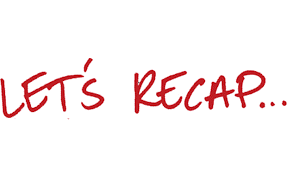 Positional representation
Decimal (base 10)
Binary (base 2)
Octal (base 8)
Hexadecimal (base 16)
Conversion between different bases
Binary, hex, oct to decimal
Binary to/from hex and octal (special relations)
Decimal to binary, hex, octal

Signed binary representation – 2’s complement
2’s complement (binary) to decimal
Decimal to 2’s complement (binary)

Binary representation of fractions
Binary to decimal
Decimal to binary
EECS1520:  Representing Numbers
173
2
Binary, Oct and Hex   Decimal
Give the Decimal equivalent of the following 

Binary  00111010 2        = (            )10
Octal   137 8                           = (            )10
Hex      13C 16                = (            )10
             132 4                 = (            )10
             122 3                 = (            )10
58
95
316
30
17
EECS1520:  Representing Numbers
174
Binary  Oct and Hex
Given binary representation 001110102,  how to represent it in Oct and Hex?
Octal         (     72    )8
Hex            (     3A   )16
                  (     322 )4



Given Oct representation 738 ,  what is the binary representation?

Given Hex representation 7316,  what is the binary representation?

Given Hex representation 4B16,  what is the binary representation?

Given representation 3224,  what is the binary representation?
Oct and Hex  Binary
00111011
01110011
01001011
175
EECS1520:  Representing Numbers
[Speaker Notes: Will not ask to base 5, as it is not 2x]
Decimal  Binary, Oct and Hex
Given decimal  3710,  how to represent it in Binary, Oct and Hex?  How many base2, base8, base16 digits

Binary       100101
Octal         458
Hex            2516
Base 4       2114
Base 5       1225
EECS1520:  Representing Numbers
176
2’s complement (binary)   decimal
0110  6     assume 4 bits 2’s complement
1001  −((0110) +1)  −(0111)  −7    assume 4 bits 2’s complement
1101  −((0010) +1)  −(0011)  −3    assume 4 bits 2’s complement
11100110  - (00011001 +1)  - (00011010)  -26     assume 8 bits
5  0101      assume 4 bits
−6  (60110)  1001+1  1010       assume 4 bits   
-3       (30011)                                      assume 4 bits
-7       (70111)  
-17     assume 8 bits
-26     assume 8 bits   
-37     assume 8 bits
EECS1520:  Representing Numbers
177
Assume 8 bits, do the following calculation in binary
3 + 4
3+1
3+5
3+7

10 - 3 (11111101)       
- 5  (11111011)  +   2            
- 127 (10…1)  +1
29 (00011101) - 23 (00010111)
23-29
EECS1520:  Representing Numbers
178
Factions    decimal
2.875
37.75
100101.11
10100.01
10100 .101
EECS1520:  Representing Numbers
179
Valid or not?
(1234)10
(87120)8
(12AB)16
(3AB)12
(525)5
(1010101)10
EECS1520: Representing Text
180
Signed vs. unsigned, summary
Assume all n bits are magnitudes. 
Max value:
Min value:
How many values:
Range:		  0~2n-1
1111111….11111
0000000….00000
2n
Assume 2’s complement. 
Max value:
Min value:
How many values:
Range:		-2n-1    ~  0  ~  2n-1-1
3 bits,  2’s complement, max and min value?
0111111….11111
1000000….00000
4 values
2n
4 values
EECS1520:  Representing Numbers
181
4 bits ?
8 bits ?
[Speaker Notes: Min: if a little, then lager  -128  -127
Used to have this kind of question
4 bits   16  0 ~ 7           -1 ~ -8
You can list, but general, half, ….]
Representing Numbers
Representing Texts
Representing Audio
Representing Images and graphics
Representing Videos
EECS1520:  Representing Numbers
182
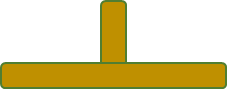 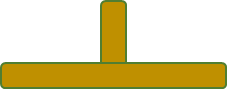 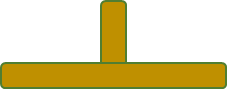 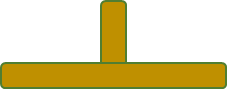 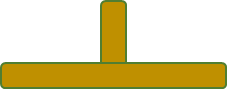 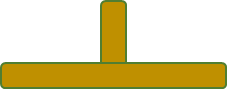 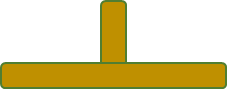 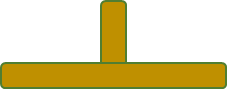 EECS1520:  Representing Numbers
183